Муниципальное казённое дошкольное образовательное учреждение - детский сад №1 "Улыбка" общеразвивающего вида с приоритетным осуществлением деятельности по физическому развитию детей ЗАТО п. Солнечный Красноярского края
Здоровьесберегающие технологии в оздоровительной работе с детьми дошкольного возраста
Выполнили : Сергиенко Л.В 
Косова Т.В.
ЗАТО  пос. Солнечный
2021 г.
Здоровье ребенка превыше всего, 
Богатство земли не заменит его. 
Здоровье не купишь, никто не продаст
Его берегите, как сердце, как глаз. 
Ж. Жабаев
Технологии сохранения и стимулирования здоровья
Ритмопластика - является музыкально-ритмическим психотренингом
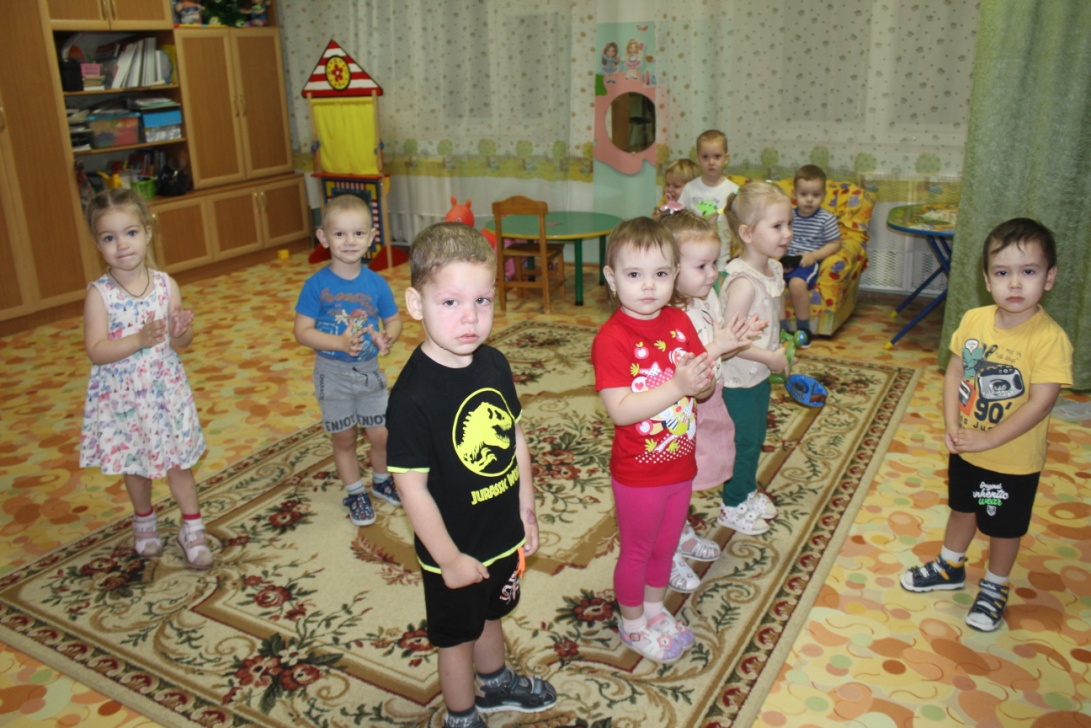 Динамические паузы - это подвижные, хороводные игры, физкультурные минутки.
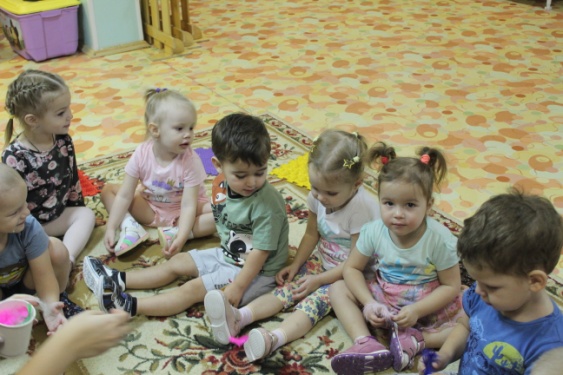 Технологии обучения здоровому образу жизни
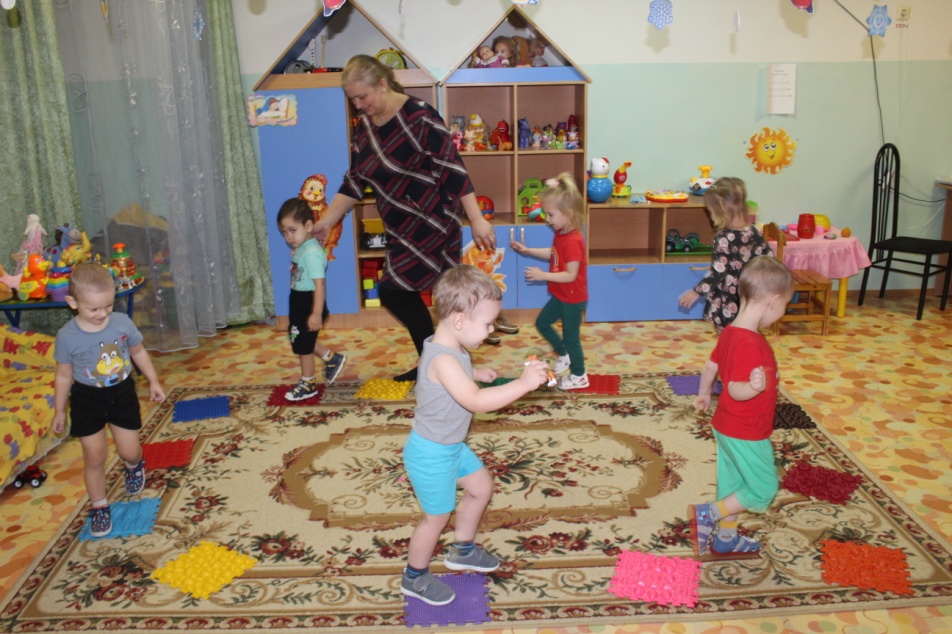 Самомассаж - это массаж, выполняемый самим ребёнком .
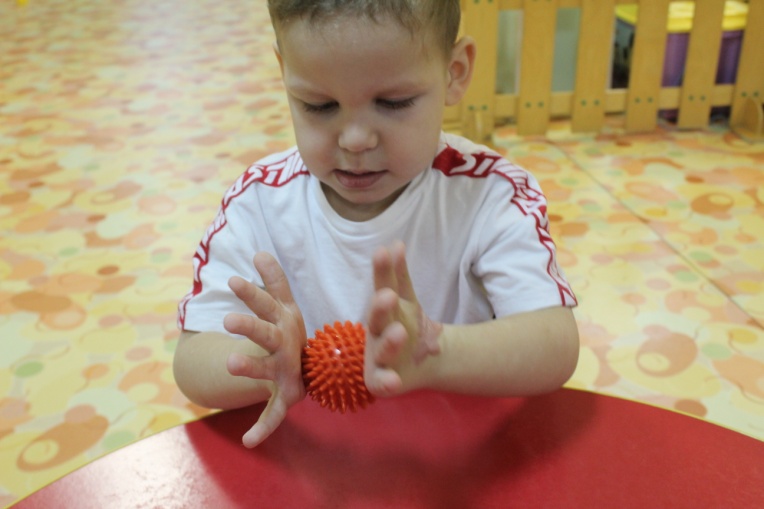 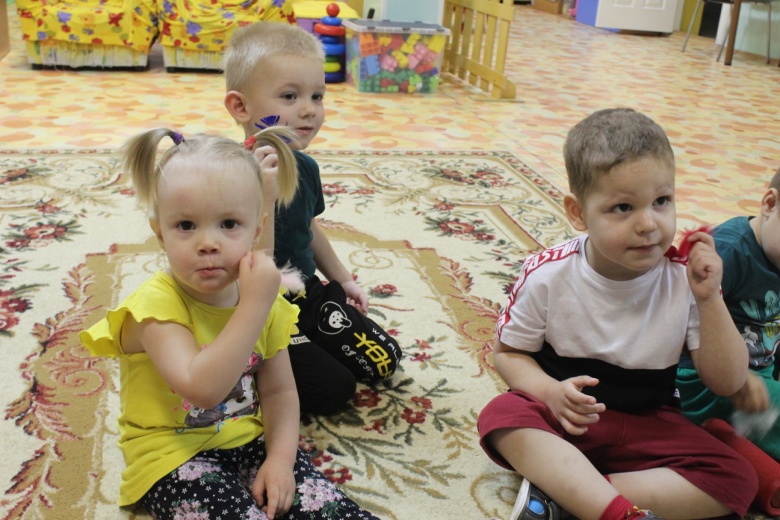 Оздоровительные игры
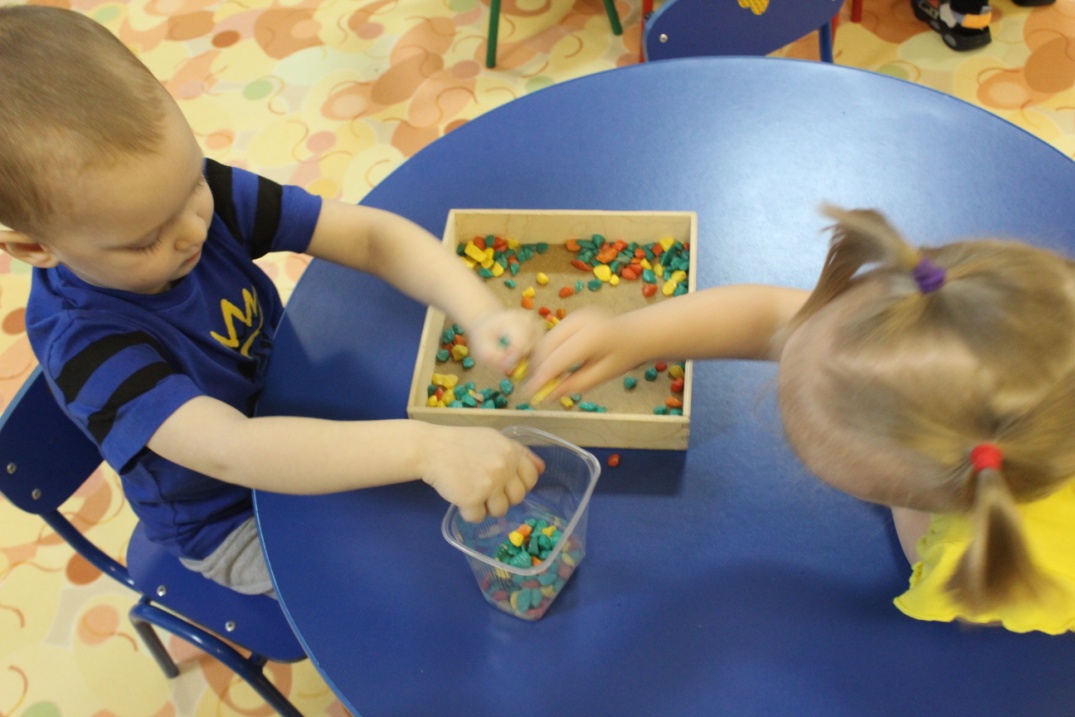 Спасибо за внимание